Booneville Church of Christ Kindergarten Bible Class
Quarter 2, Lesson 1
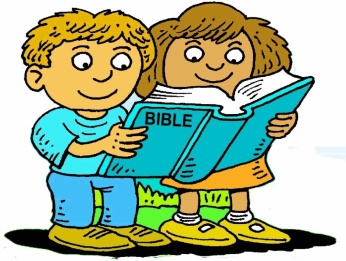 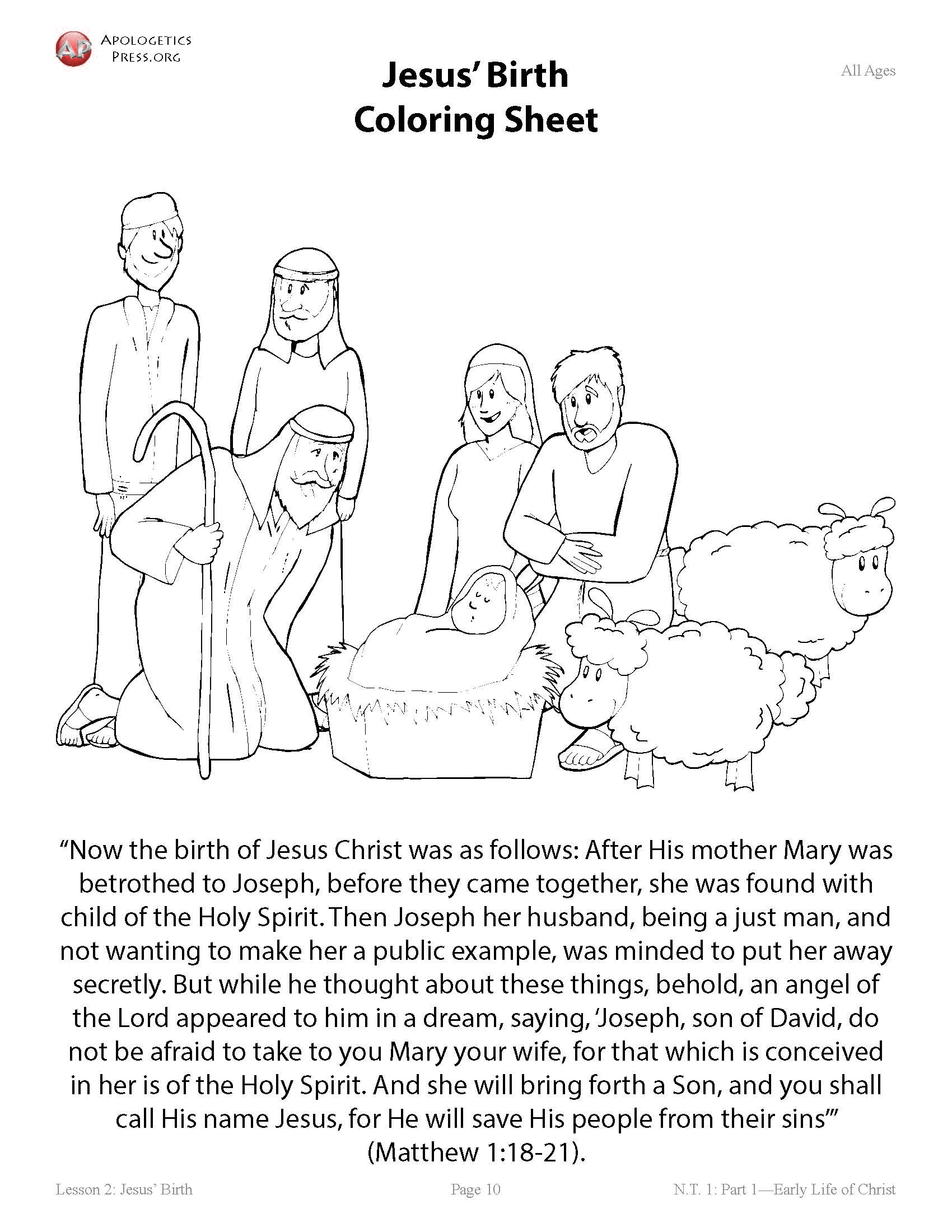 Booneville Church of Christ Kindergarten Bible Class
Quarter 2, Lesson 2
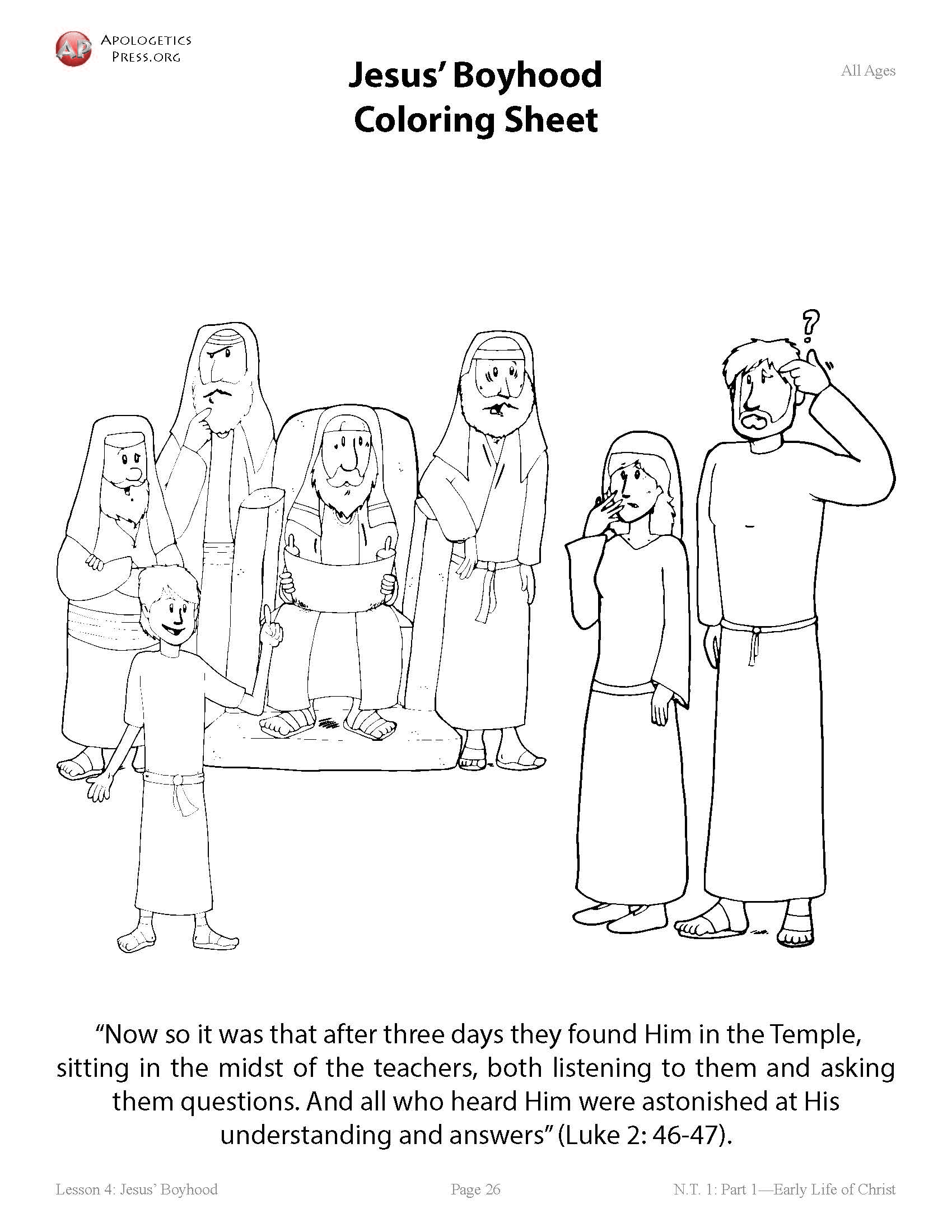 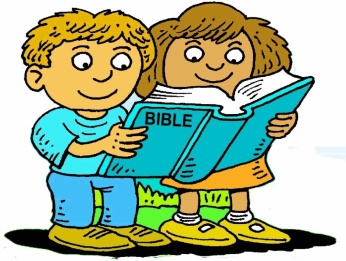 Booneville Church of Christ Kindergarten Bible Class
Quarter 2, Lesson 3
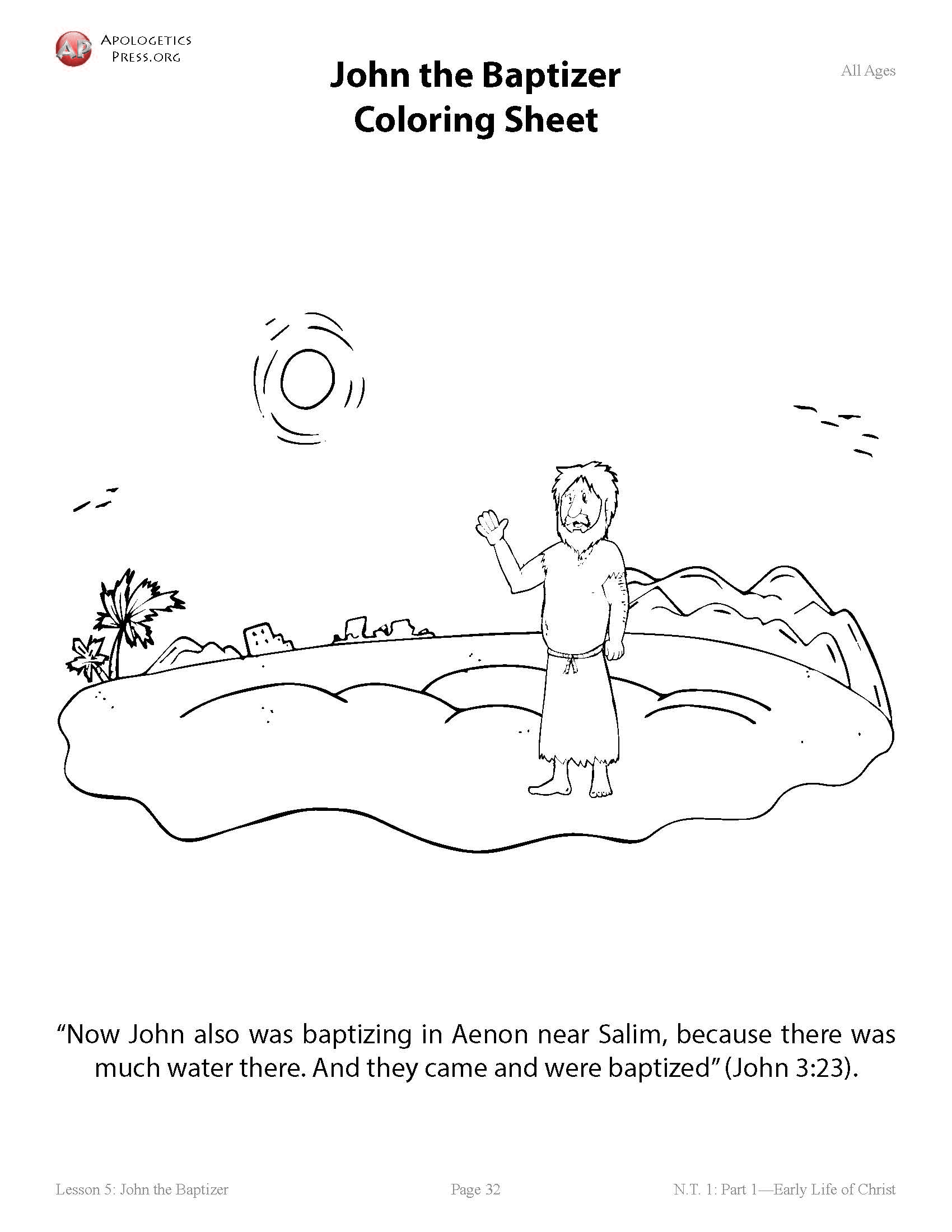 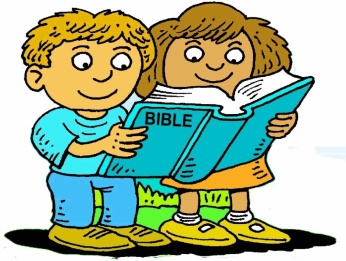 Booneville Church of Christ Kindergarten Bible Class
Quarter 2, Lesson 4
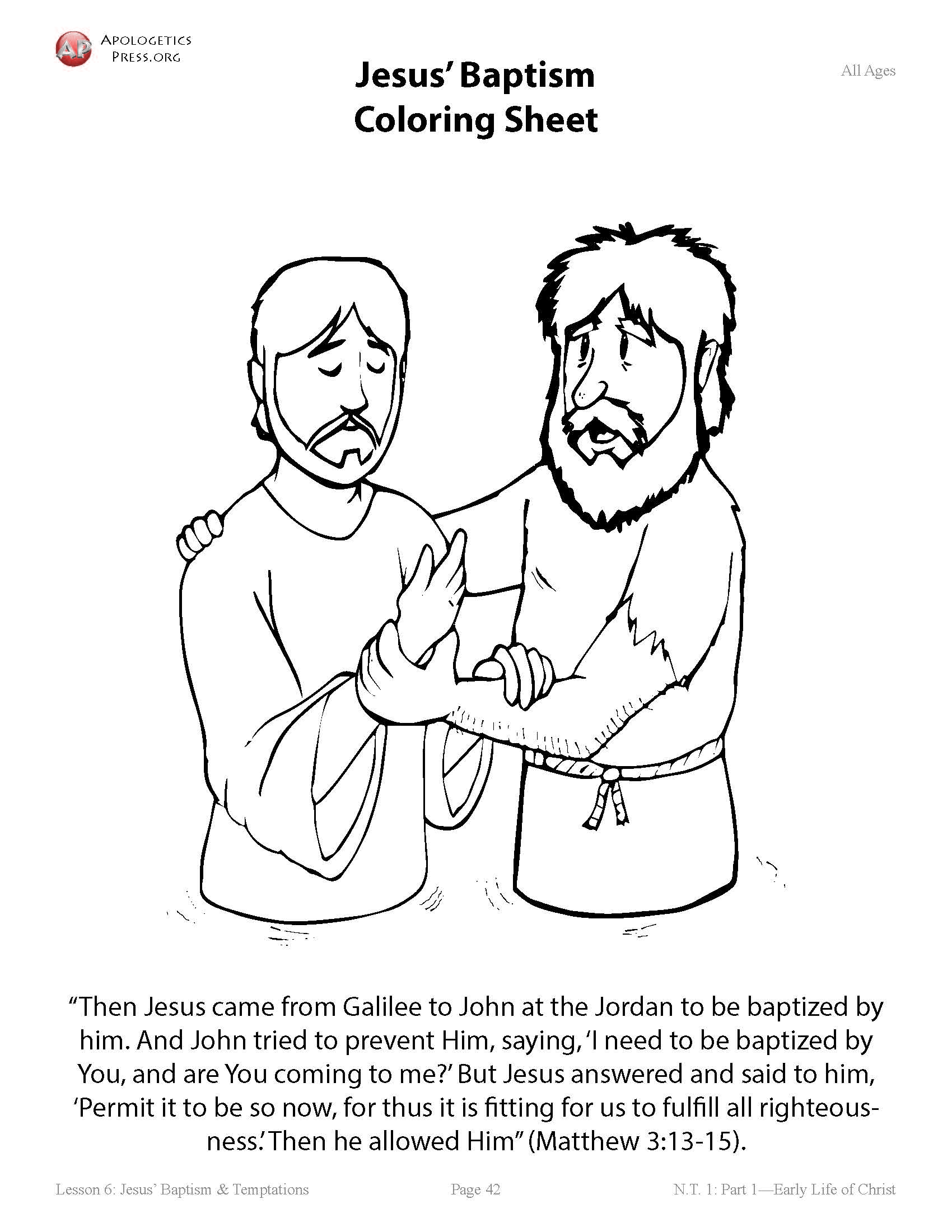 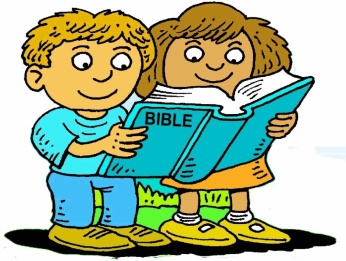 Booneville Church of Christ Kindergarten Bible Class
Quarter 2, Lesson 5
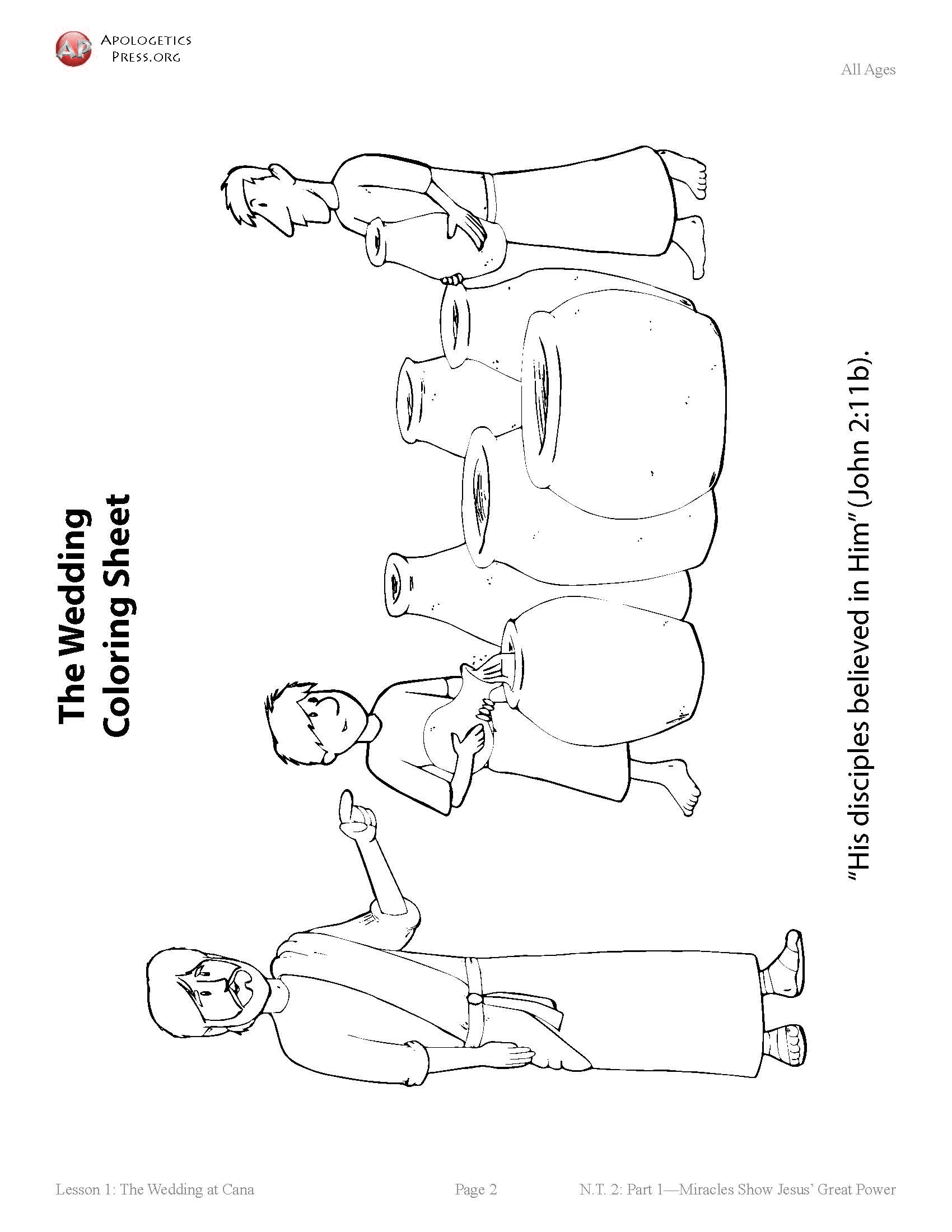 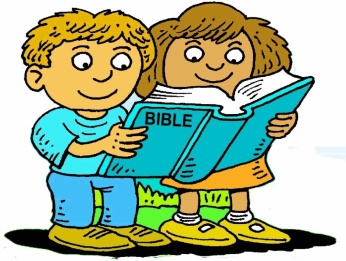 Booneville Church of Christ Kindergarten Bible Class
Quarter 2, Lesson 6
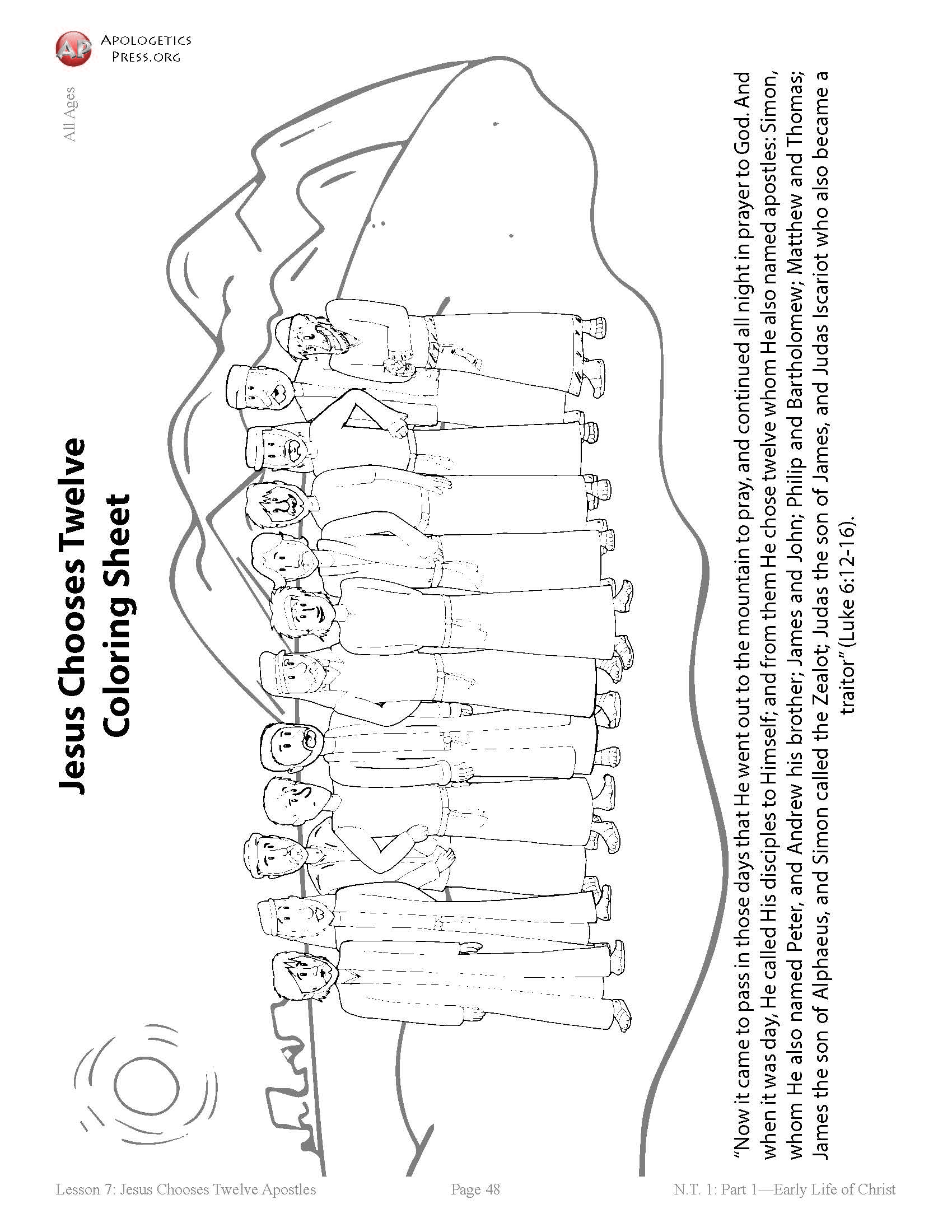 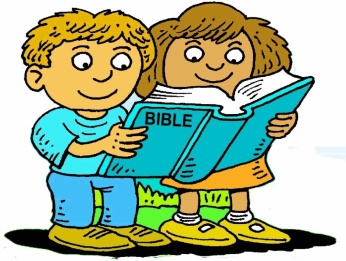 Booneville Church of Christ Kindergarten Bible Class
Quarter 2, Lesson 7
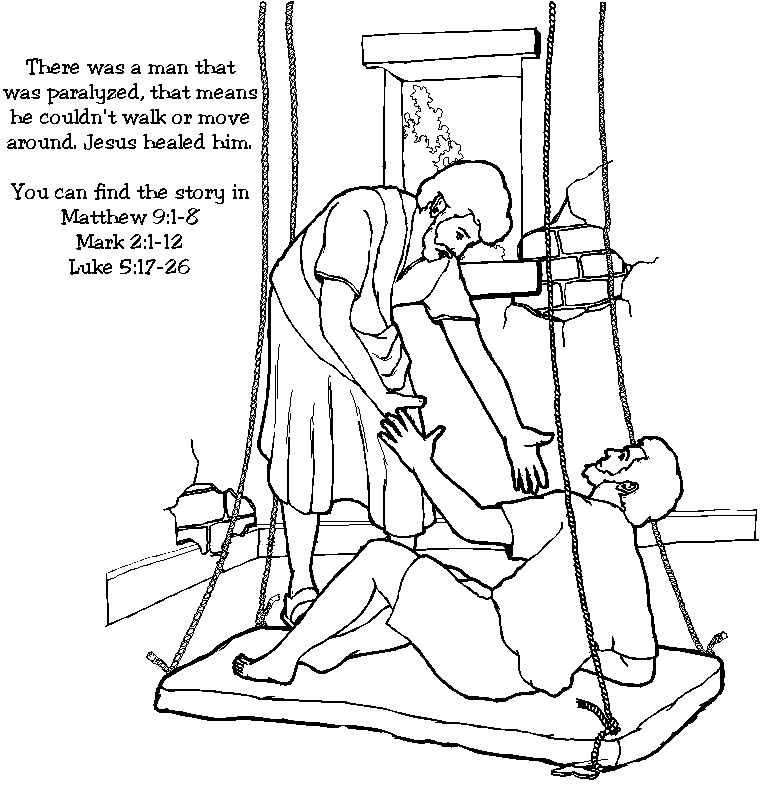 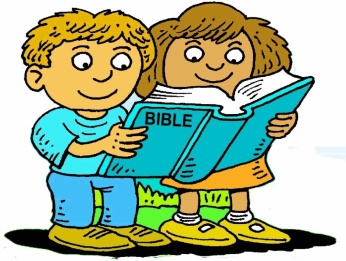 Booneville Church of Christ Kindergarten Bible Class
Quarter 2, Lesson 8
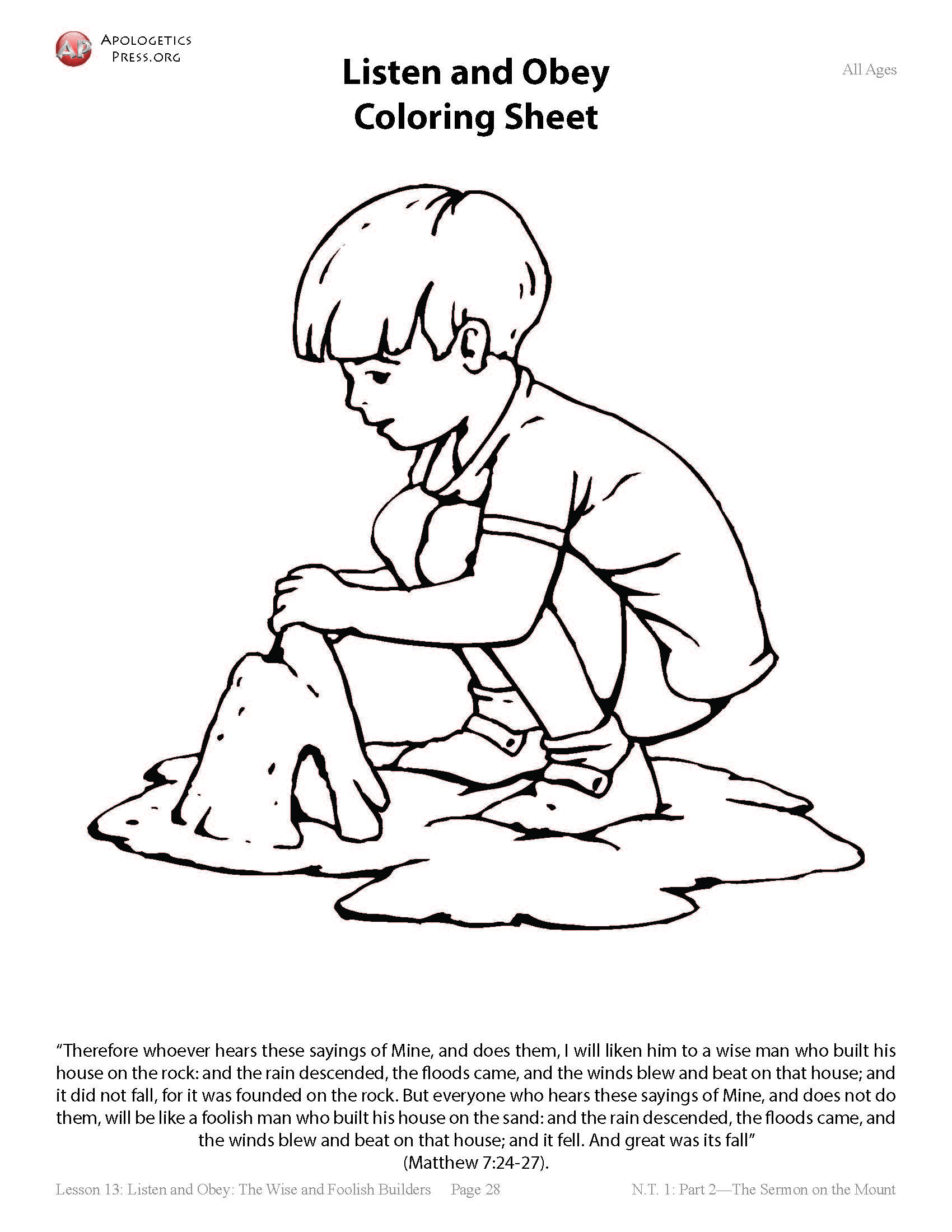 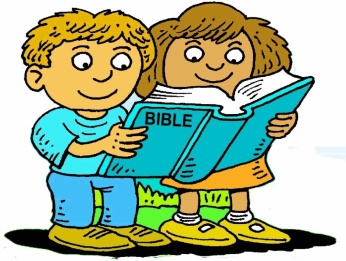 Booneville Church of Christ Kindergarten Bible Class
Quarter  2, Lesson  9
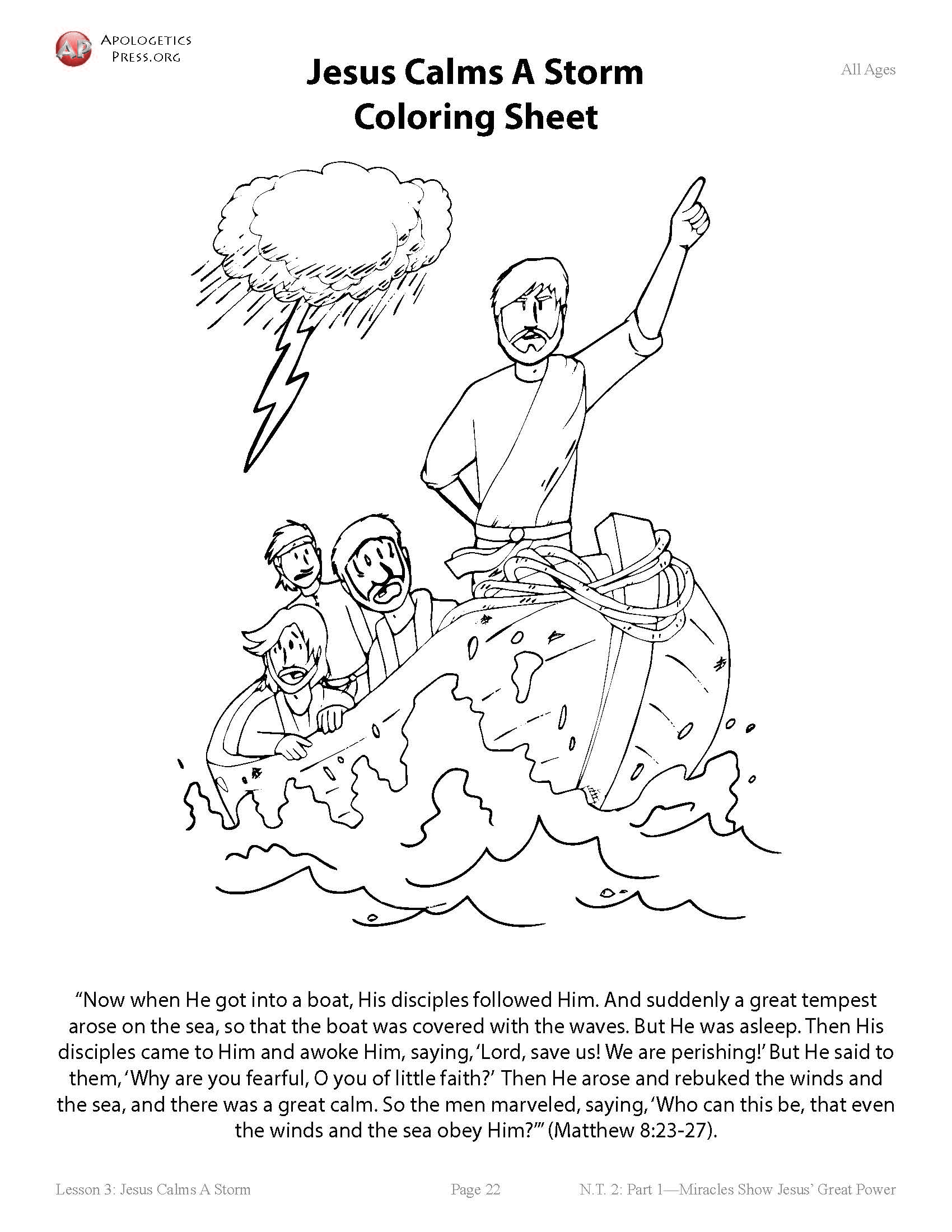 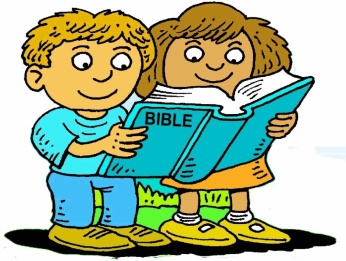 Booneville Church of Christ Kindergarten Bible Class
Quarter  2, Lesson  10
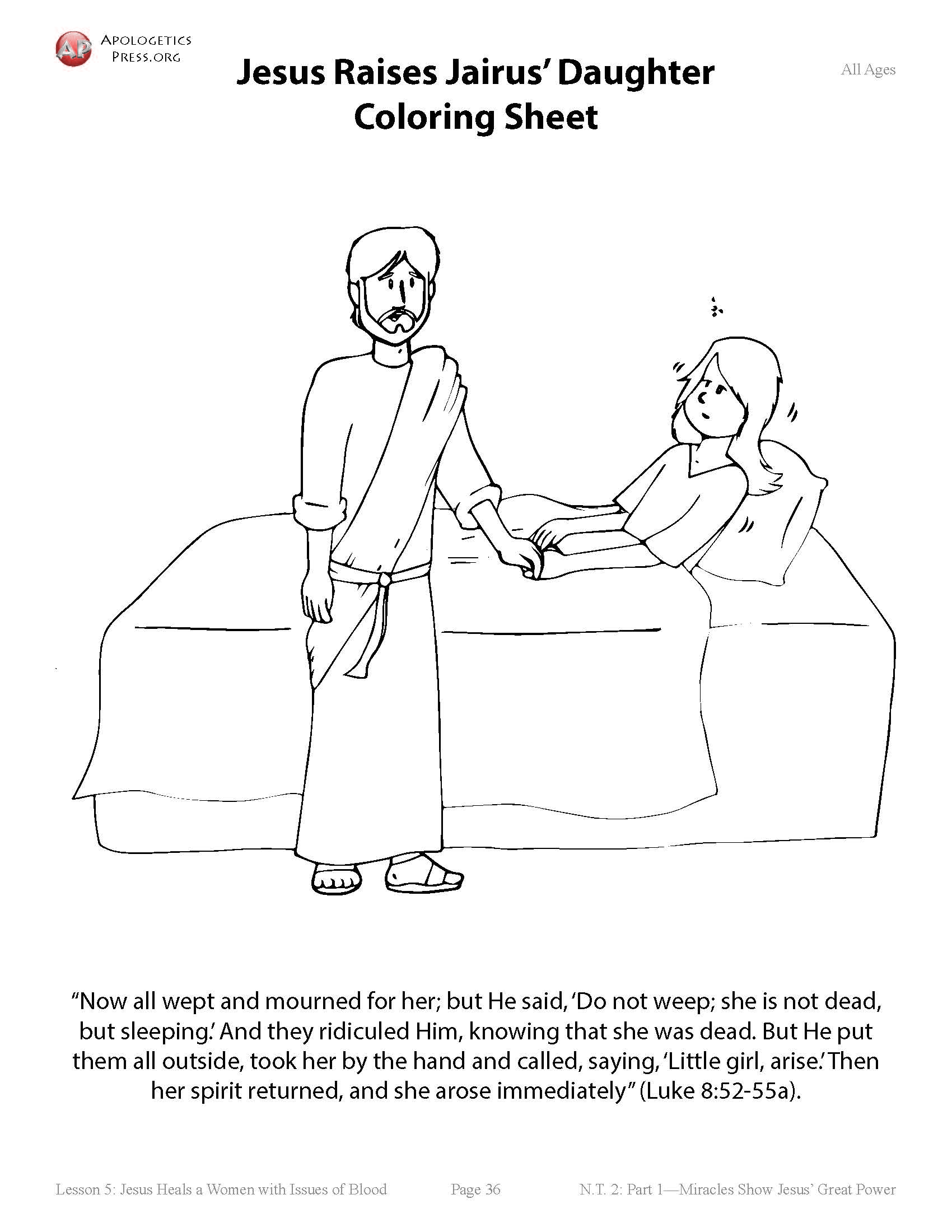 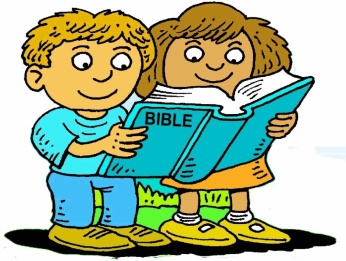 Booneville Church of Christ Kindergarten Bible Class
Quarter 2, Lesson 11
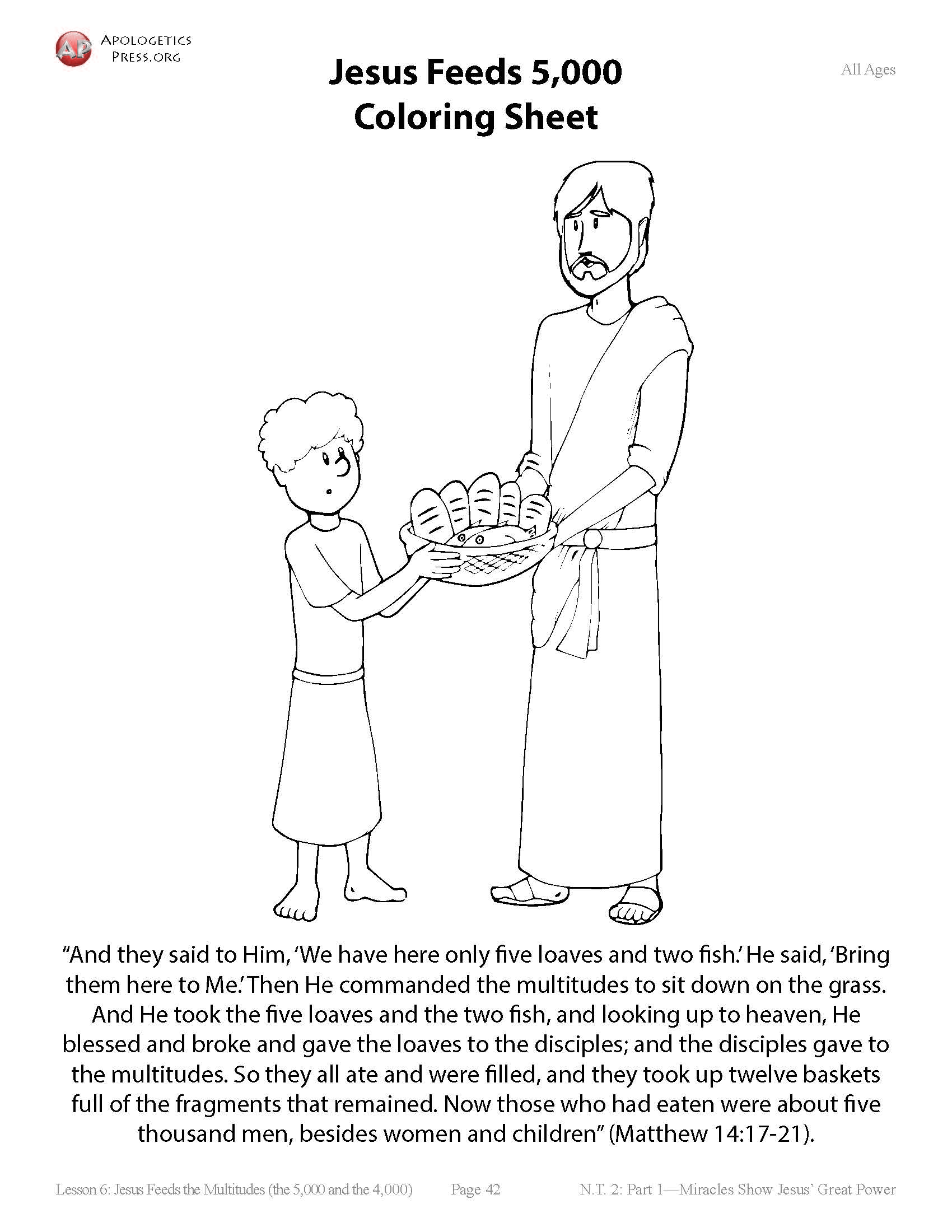 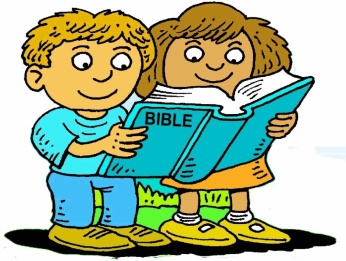 Booneville Church of Christ Kindergarten Bible Class
Quarter  2, Lesson  12
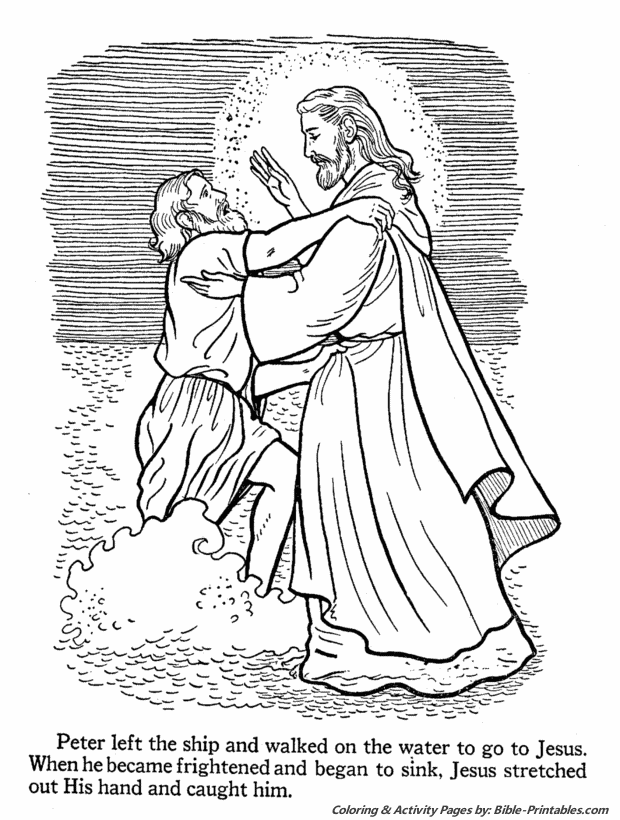 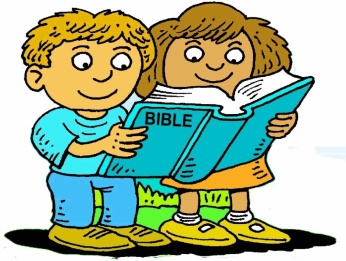 Booneville Church of Christ Kindergarten Bible Class
Quarter  2, Lesson  13
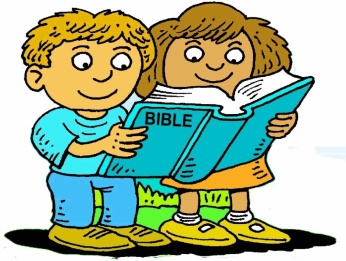 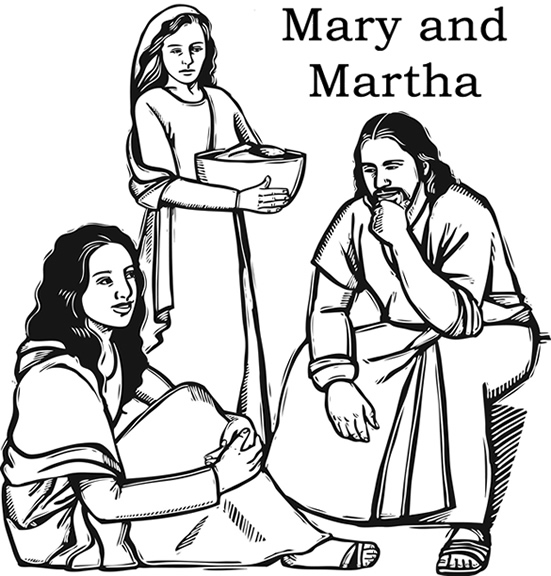